«Уменьшаемое. Вычитаемое. Разность.»
Презентация к уроку математике в  1-м классе.
 Программа 1-4. Учебник М.И. Моро


 Учителя начальных классов
члена МО СОШ  № 20 ст. Подгорной
Байдиковой Натальи Федоровны
Цели урока:
- познакомить с названиями компонентов при вычитании, читать примеры, используя эти термины
-развивать сообразительность, смекалку
-воспитывать чувство дружбы,      взаимовыручки
Сказка начинается…..
Слагаемоеслагаемоесуммаразностьуменьшаемоевычитаемое
СУММА
слагаемое
сумма
Слагаемое
+                     =                              
                     
    

                РАЗНОСТЬ               

                -                     =
разность
уменьшаемое
вычитаемое
Задание:       поставьте в порядке  возрастания.
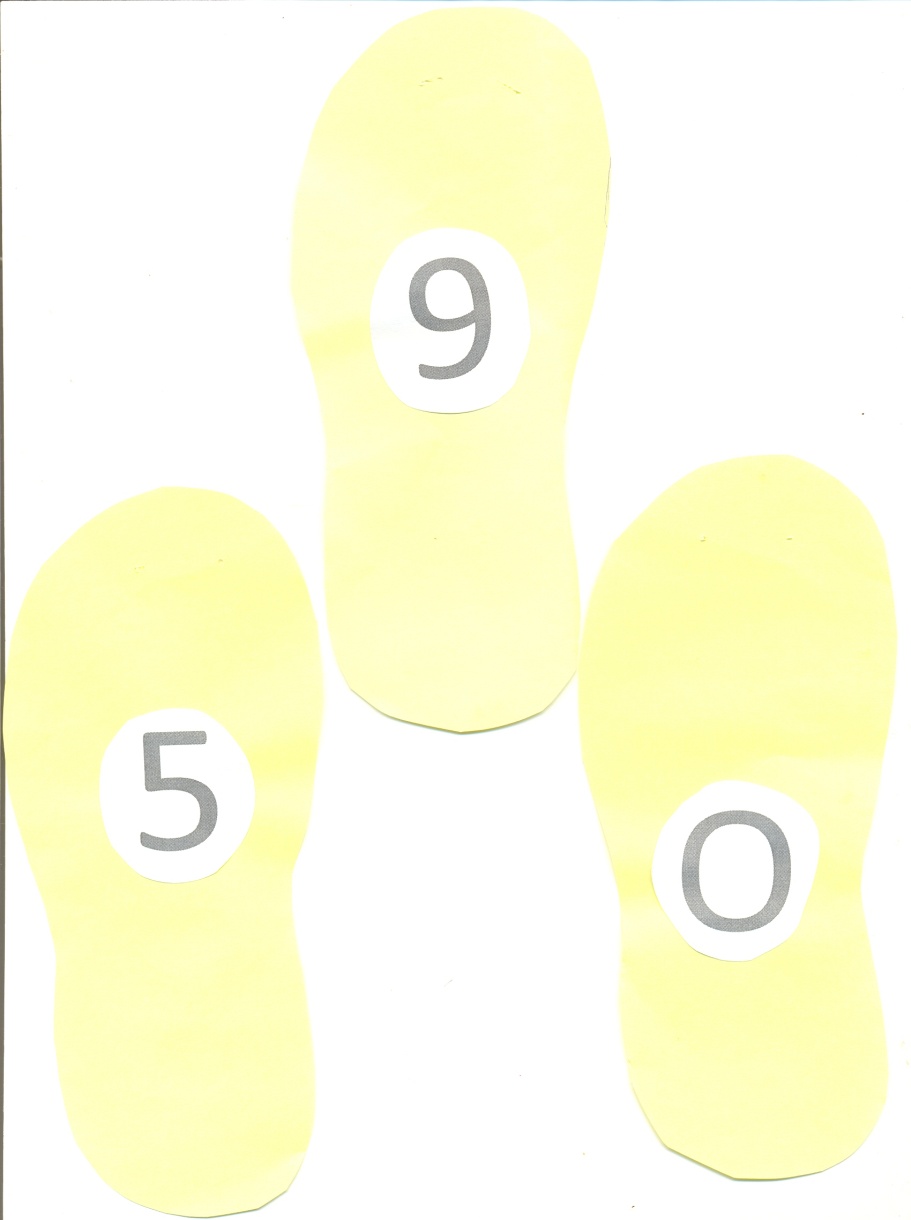 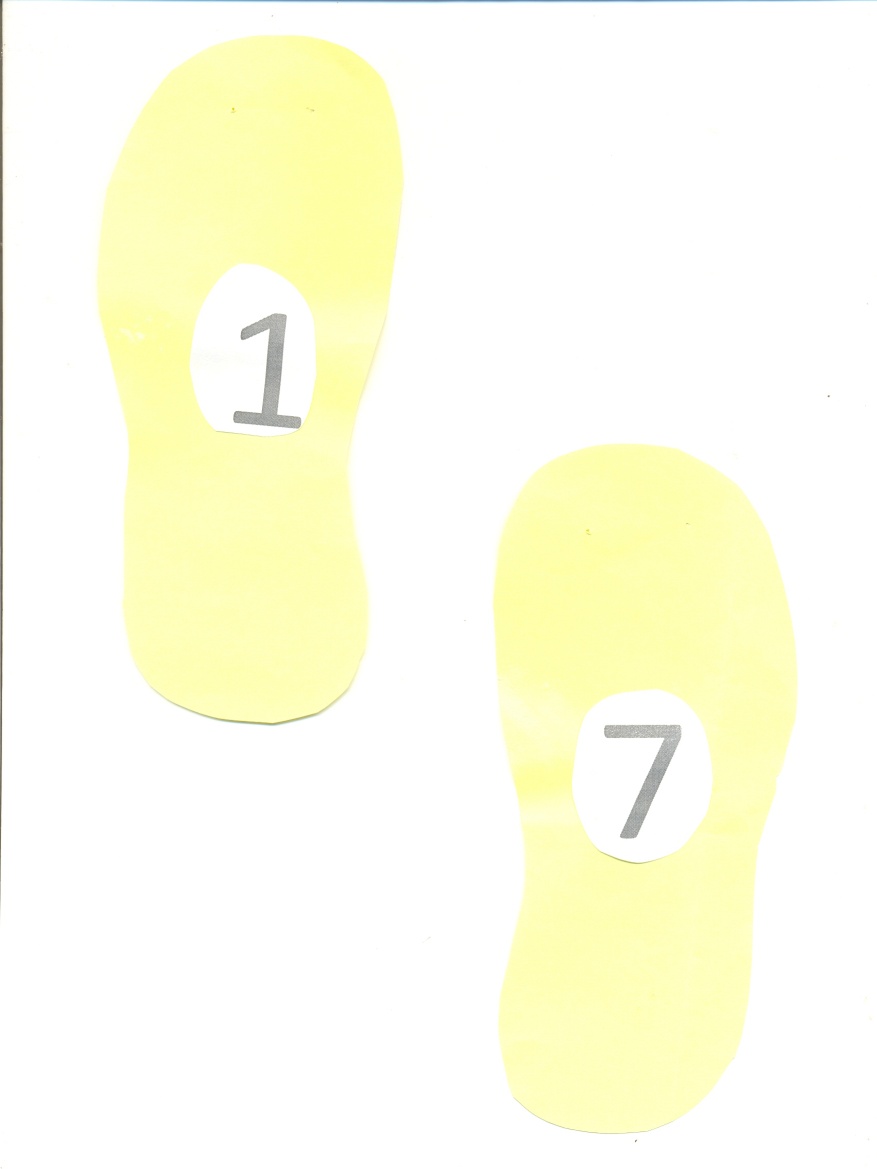 Задание:                  переверните следы и узнаете                                    кто похитил Василису.
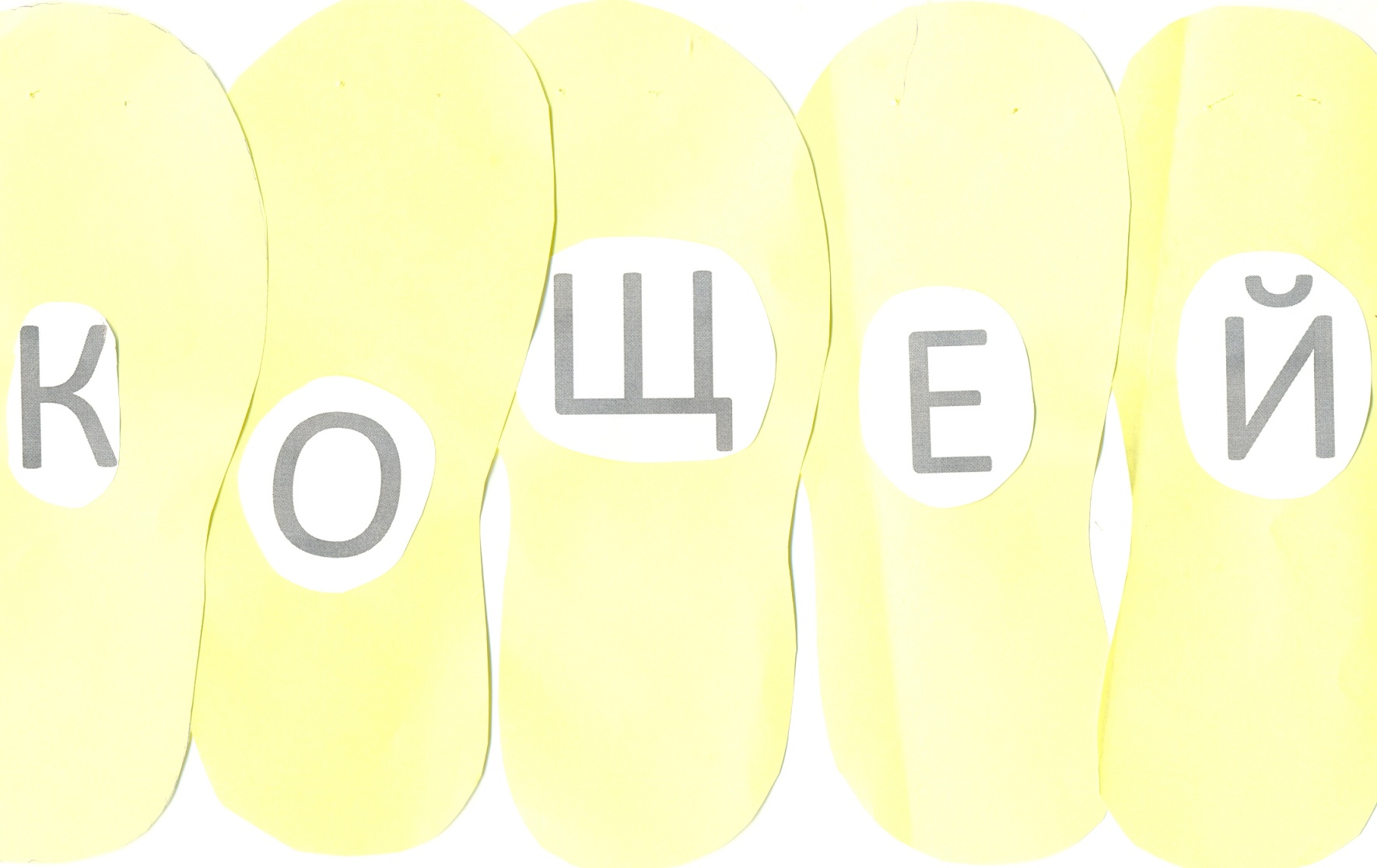 Испытания только начинаются…
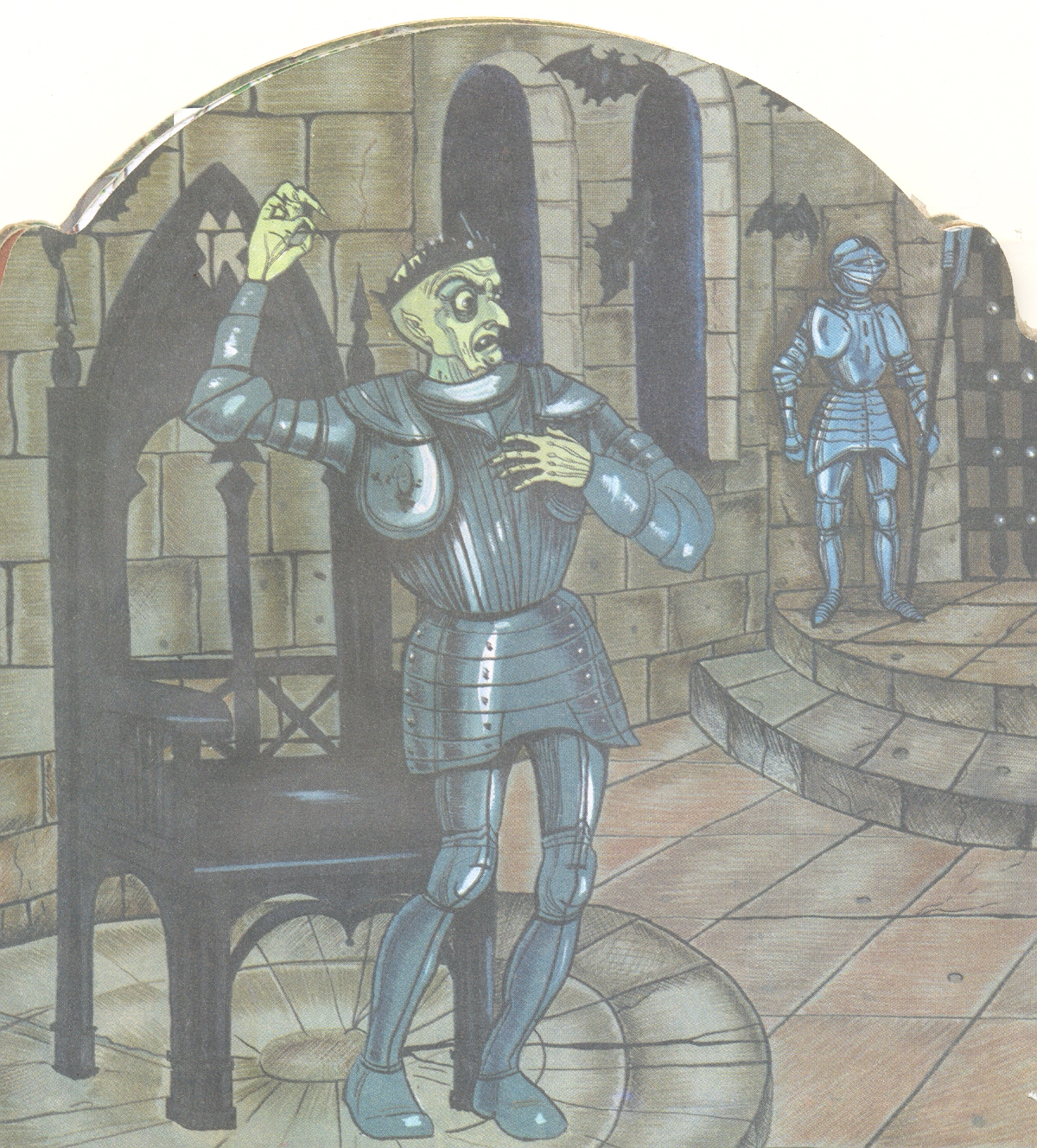 6-5=7-2=5-3=4-1=9-2=10-3=
Задача.Утром в вазе лежало 6 яблок. К вечеру их стало на 4 меньше.Сколько яблок осталось в вазе к вечеру?
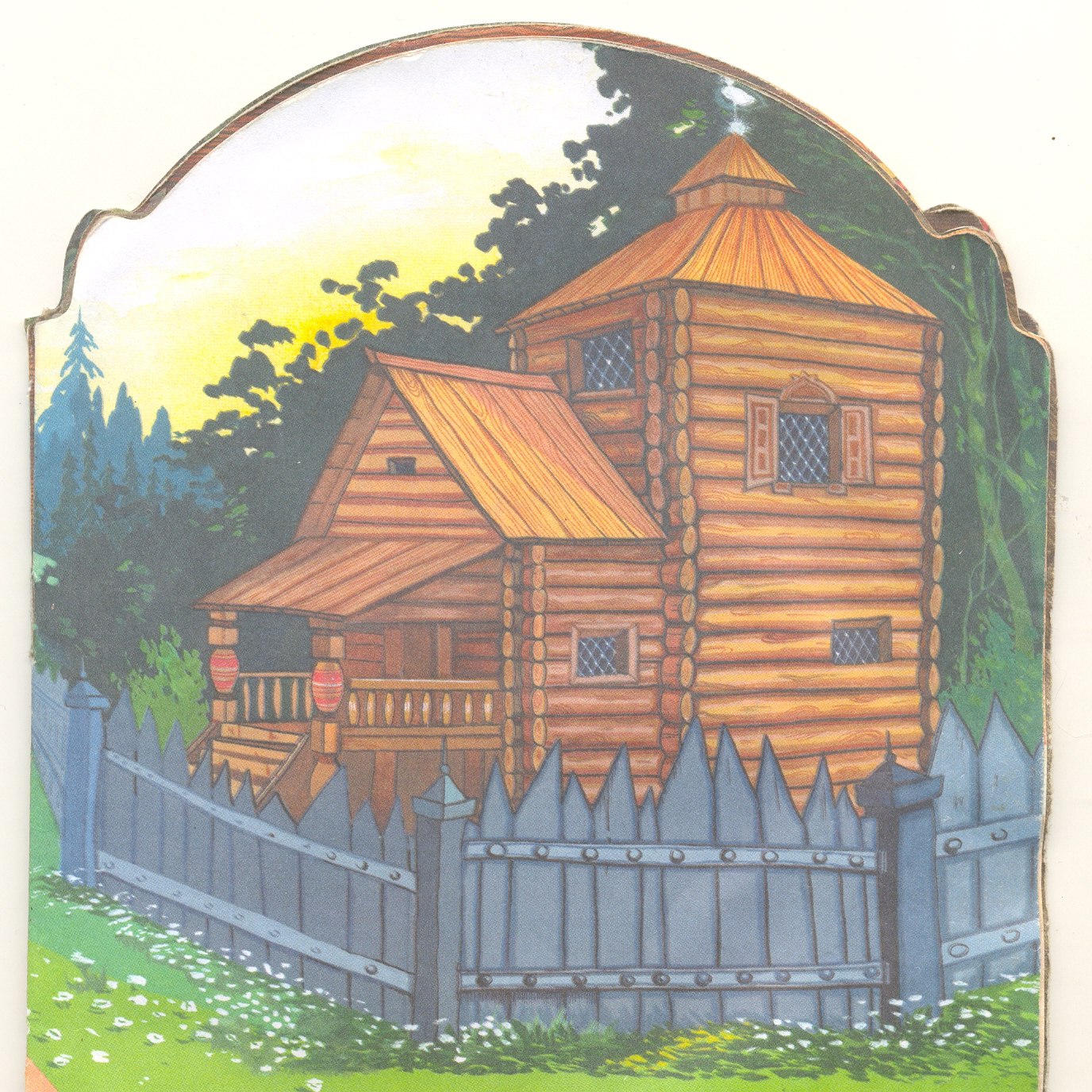 Физминутка
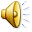 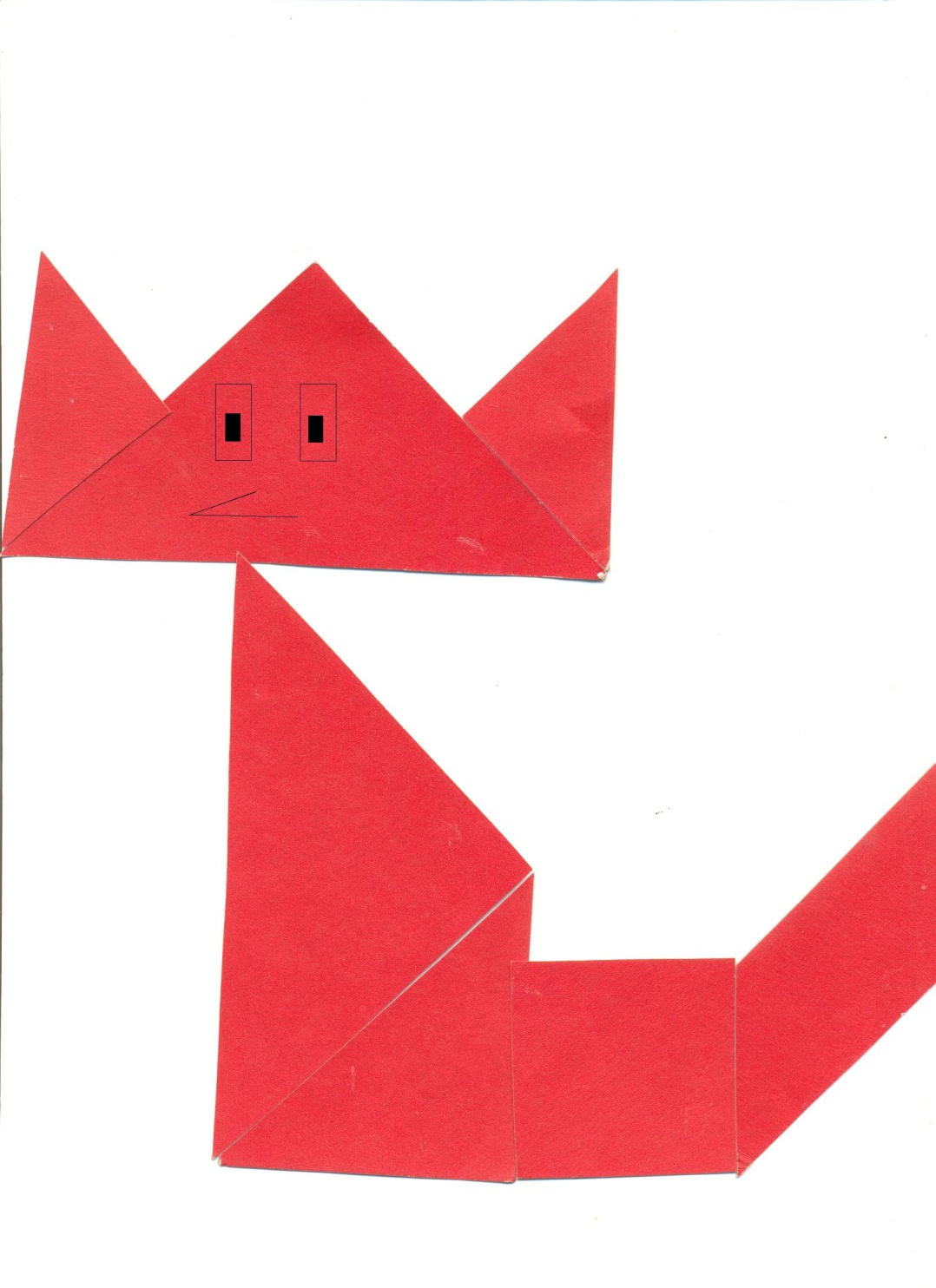 Попросим хитрую лису помочь Ивану-Царевичу найти сундук
Кто готов открыть сундук?
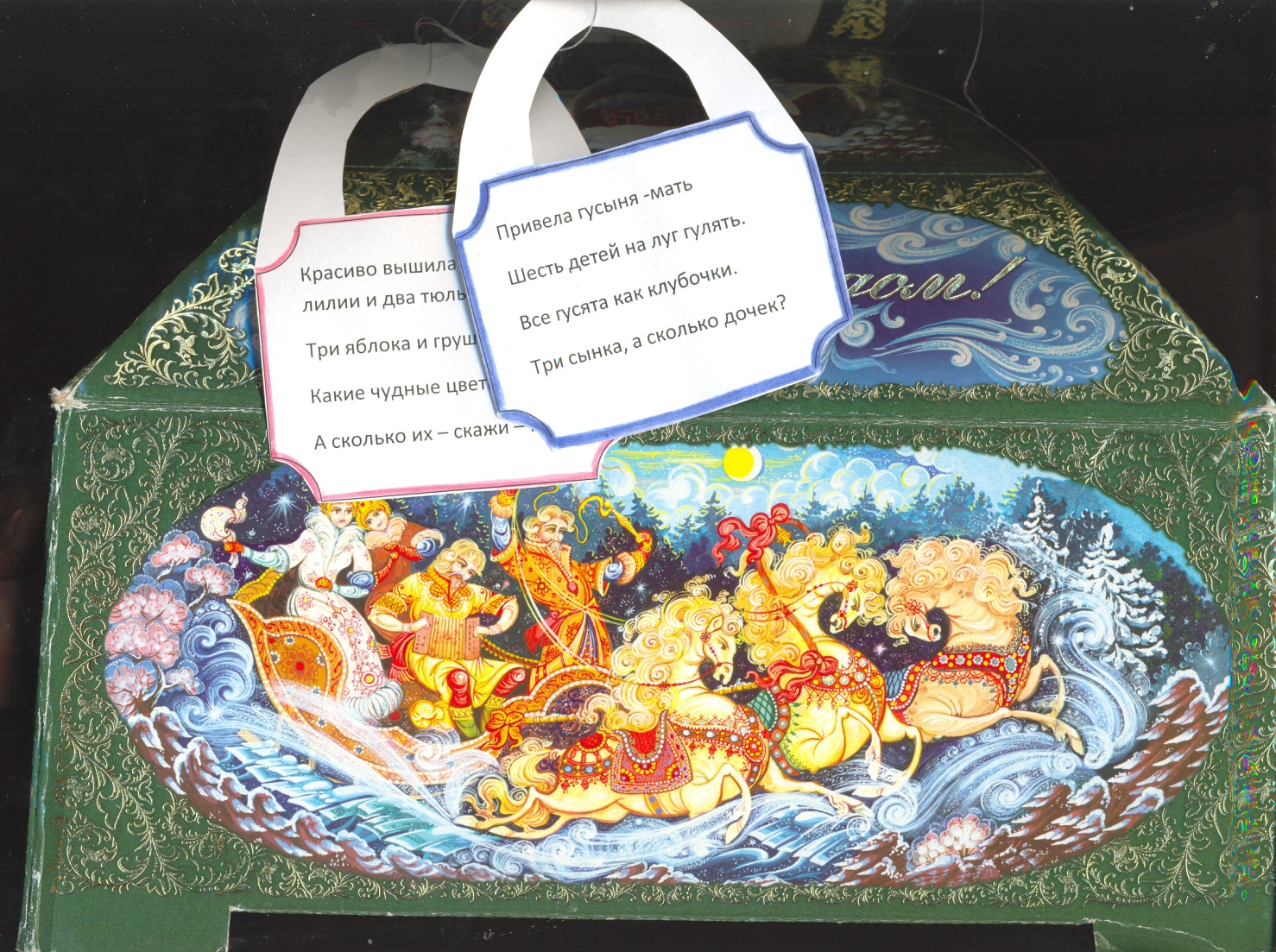 Без кого не мог преодолеть испытания?Кто стал настоящим другом Ивану?